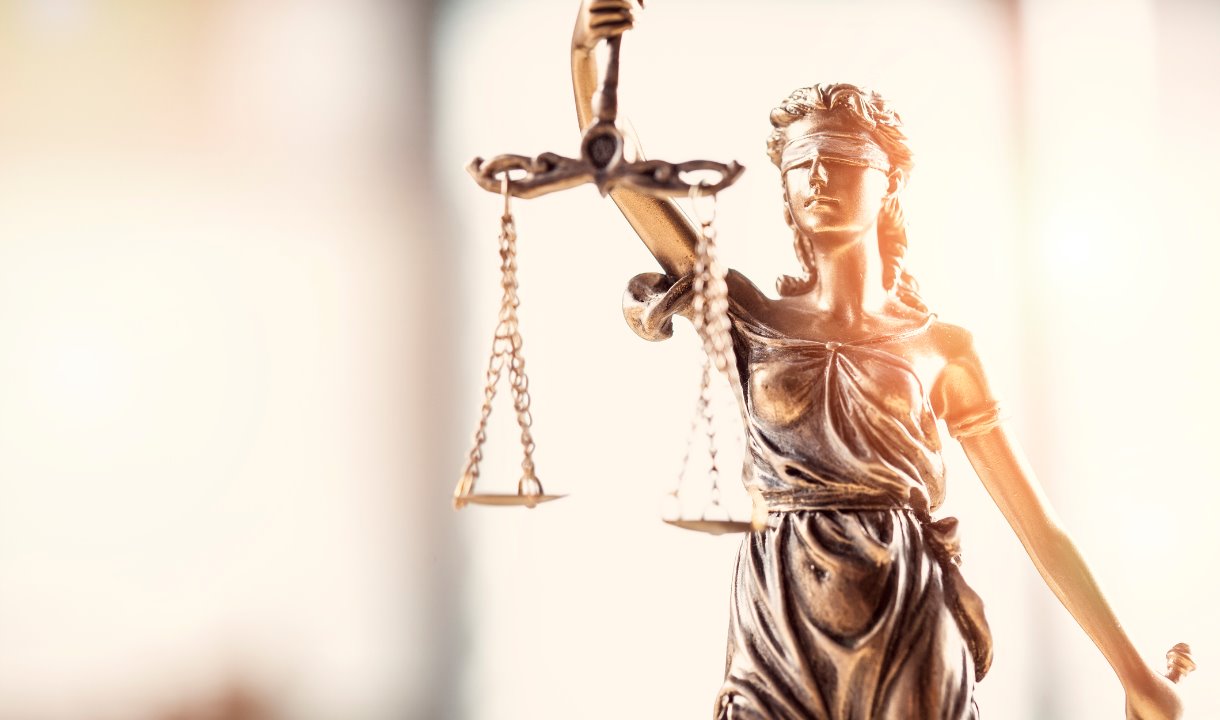 LISTINA ZÁKLADNÍCH PRÁV A SVOBOD
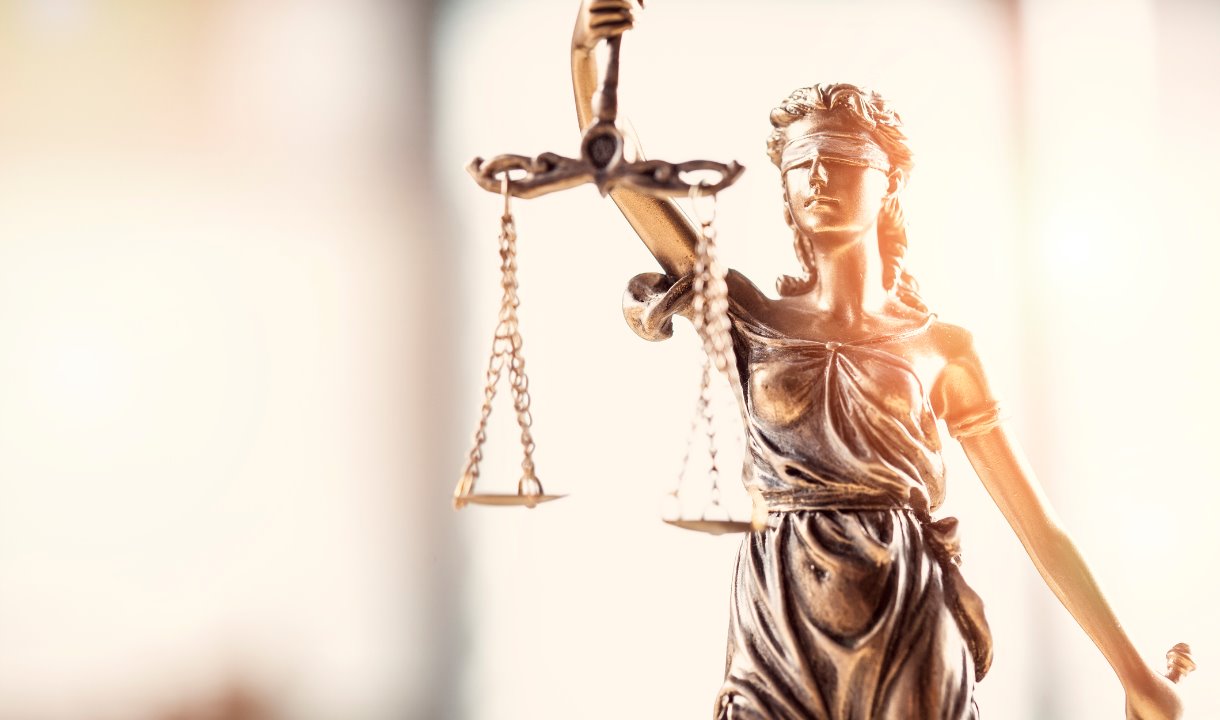 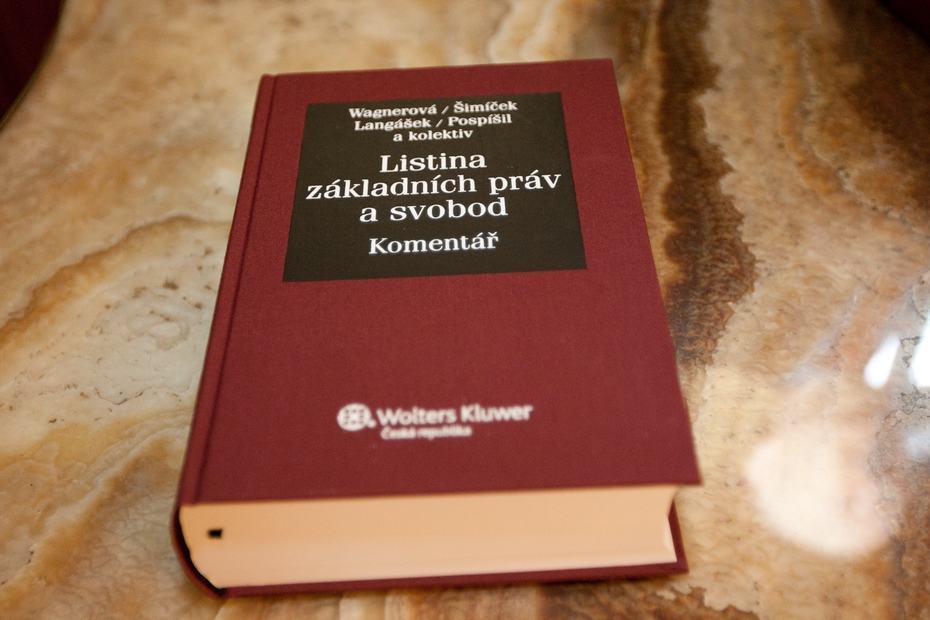 LISTINA ZÁKLADNÍCH PRÁV A SVOBOD
Součástí ústavního po řádku ČR je LISTINA ZÁKLADNÍCH PRÁV A SVOBOD  
Vznikla na podkladě Všeobecné deklarace lidských práv přijaté a vyhlášené Valným shromážděním OSN roku 1948 
ČR se tak řadí mezi demokratické právní státy, které respektují přirozená základní lidská práva a svobody svých občanů

Obsahuje 44 článků (6 hlav), které se věnují 5 základním okruhům práv.
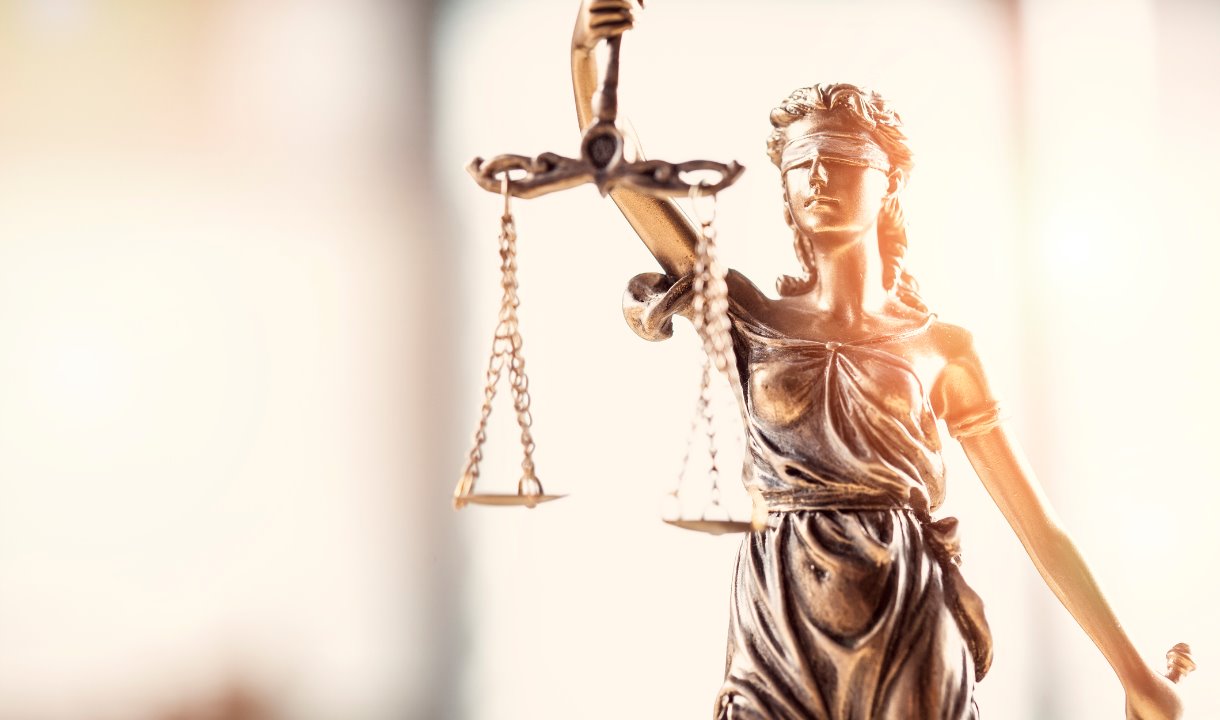 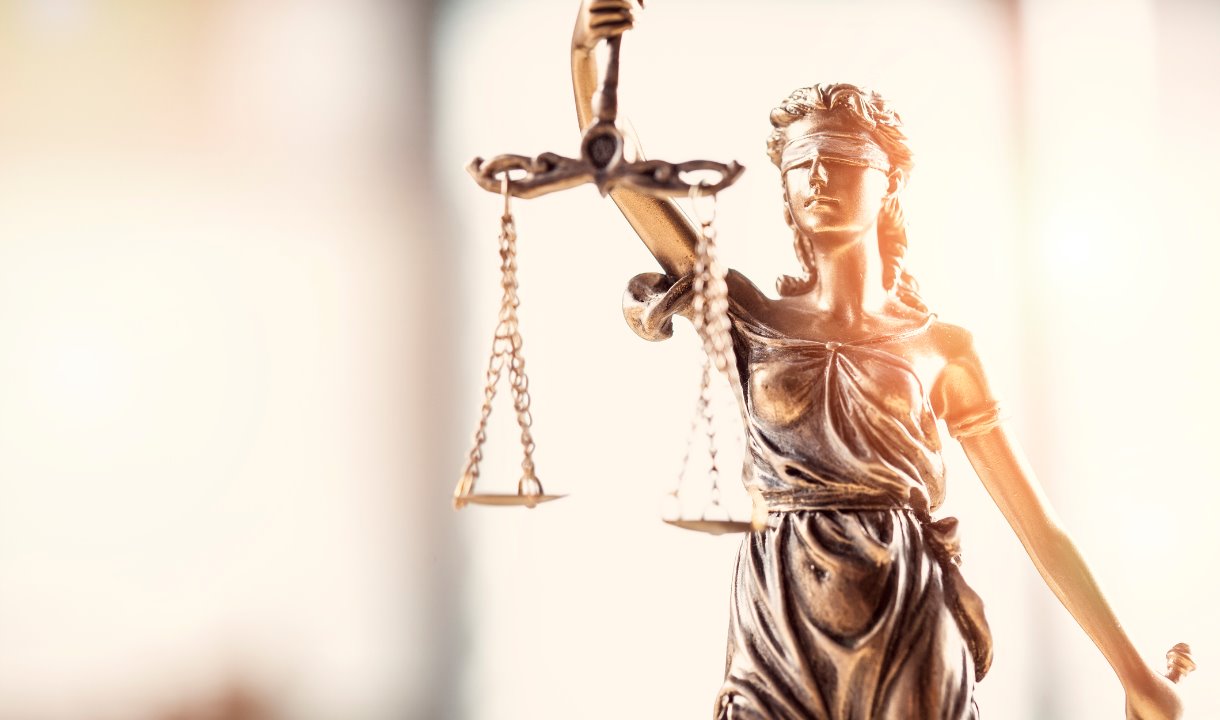 ROZDĚLENÍ LIDSKÝCH PRÁV
5 ZÁKLADNÍCH PRÁV A SVOBOD
https://www.psp.cz/docs/laws/listina.html
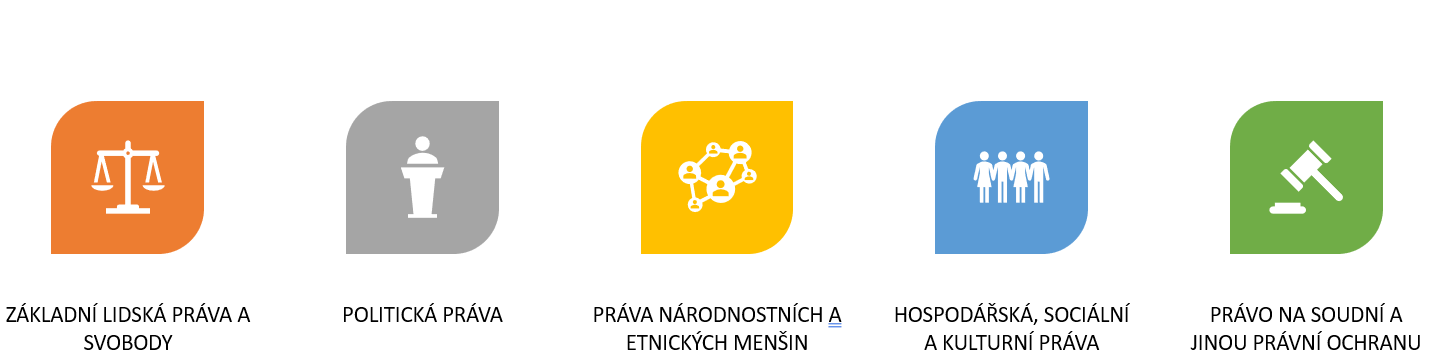 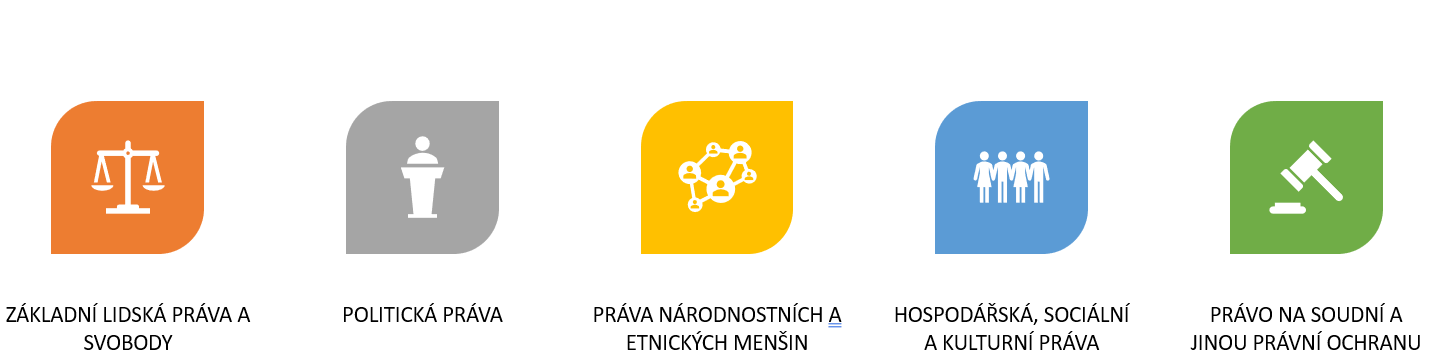 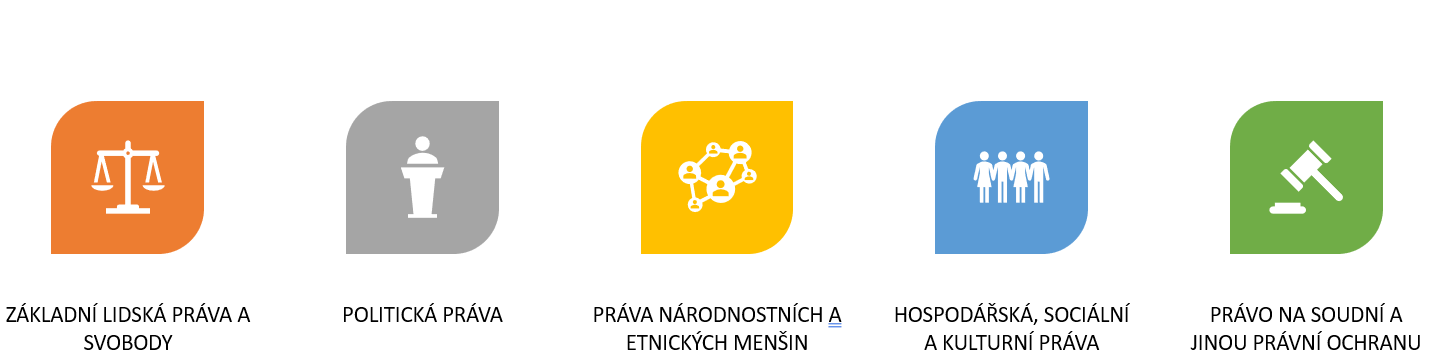 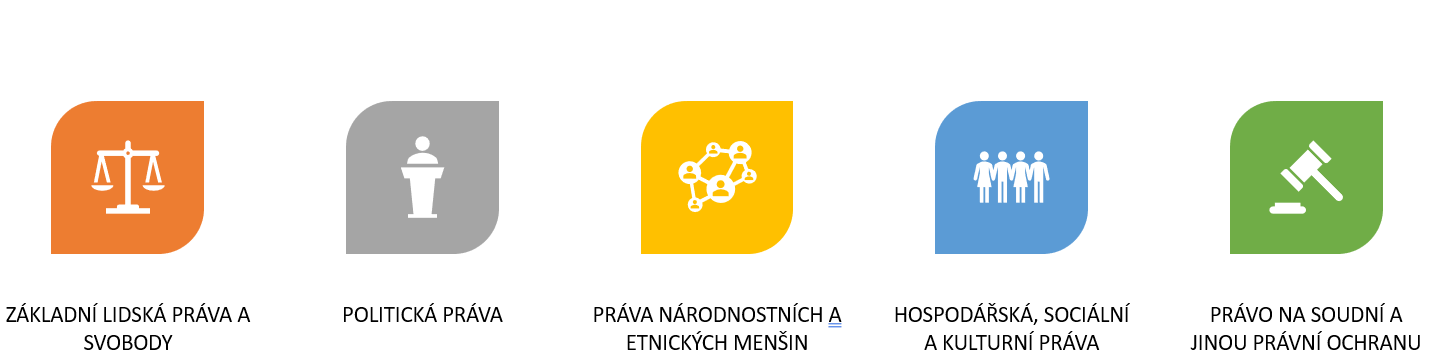 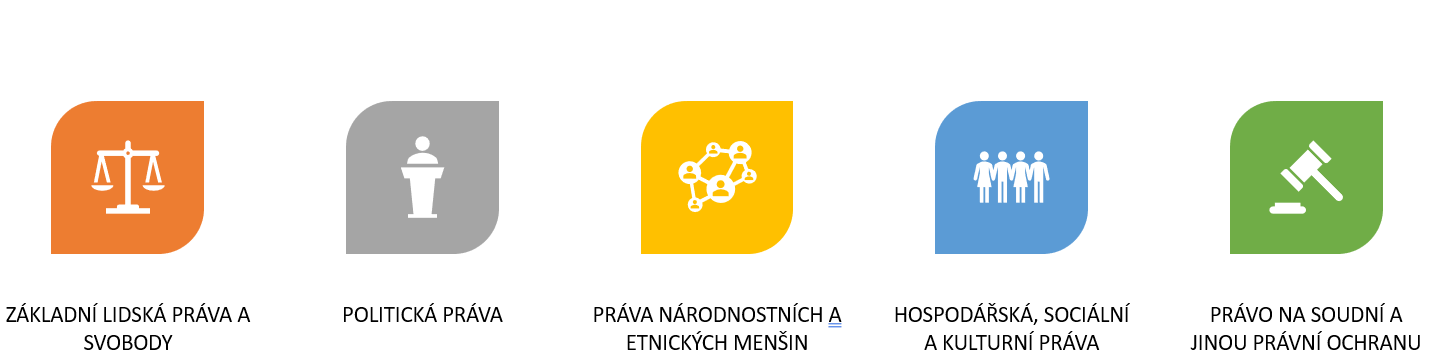 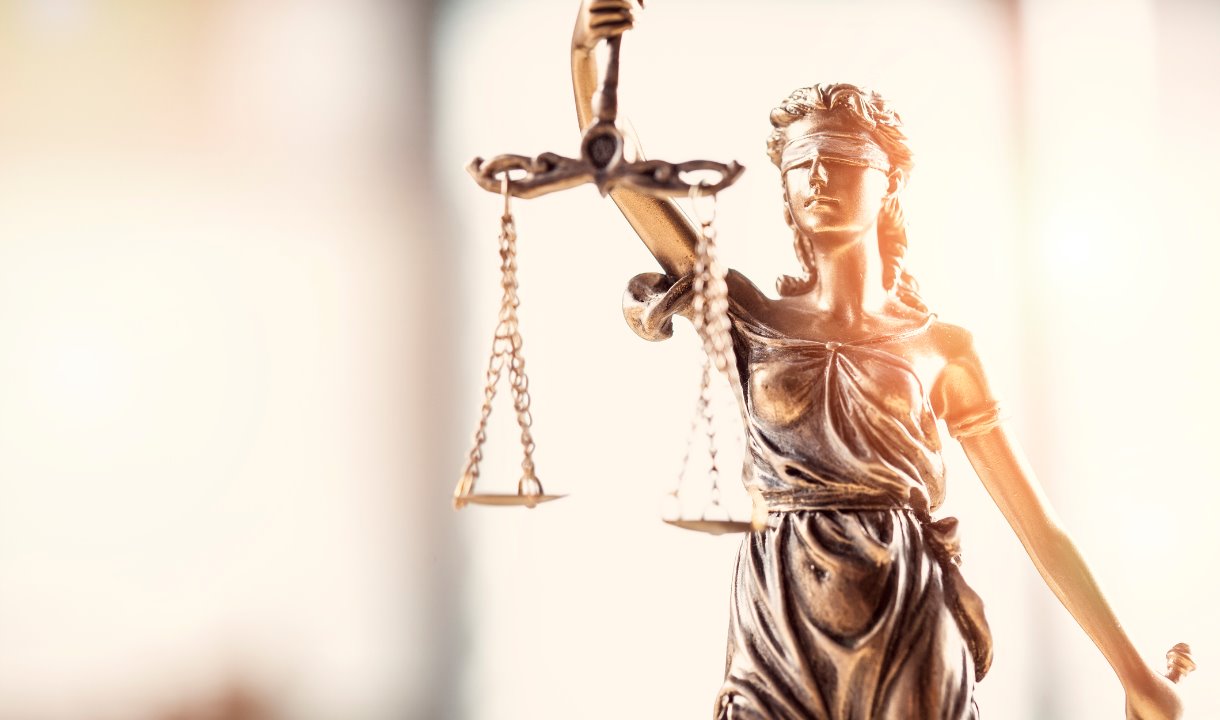 1. OBČANSKÁ PRÁVA
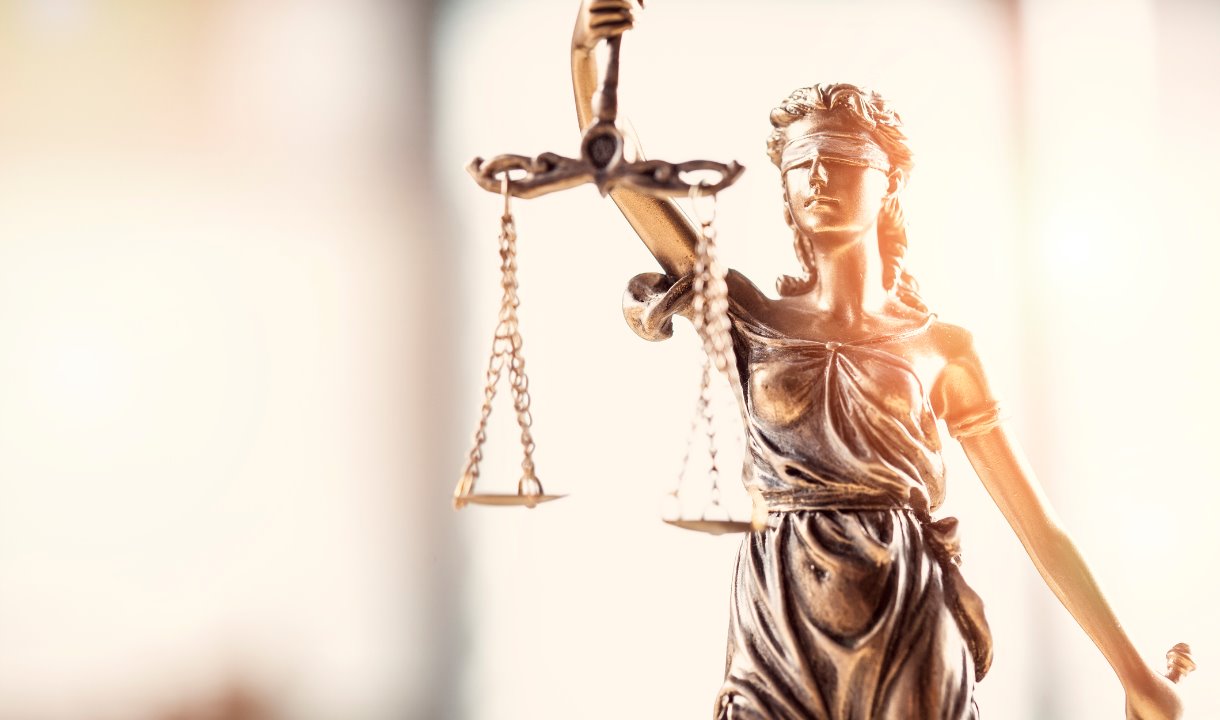 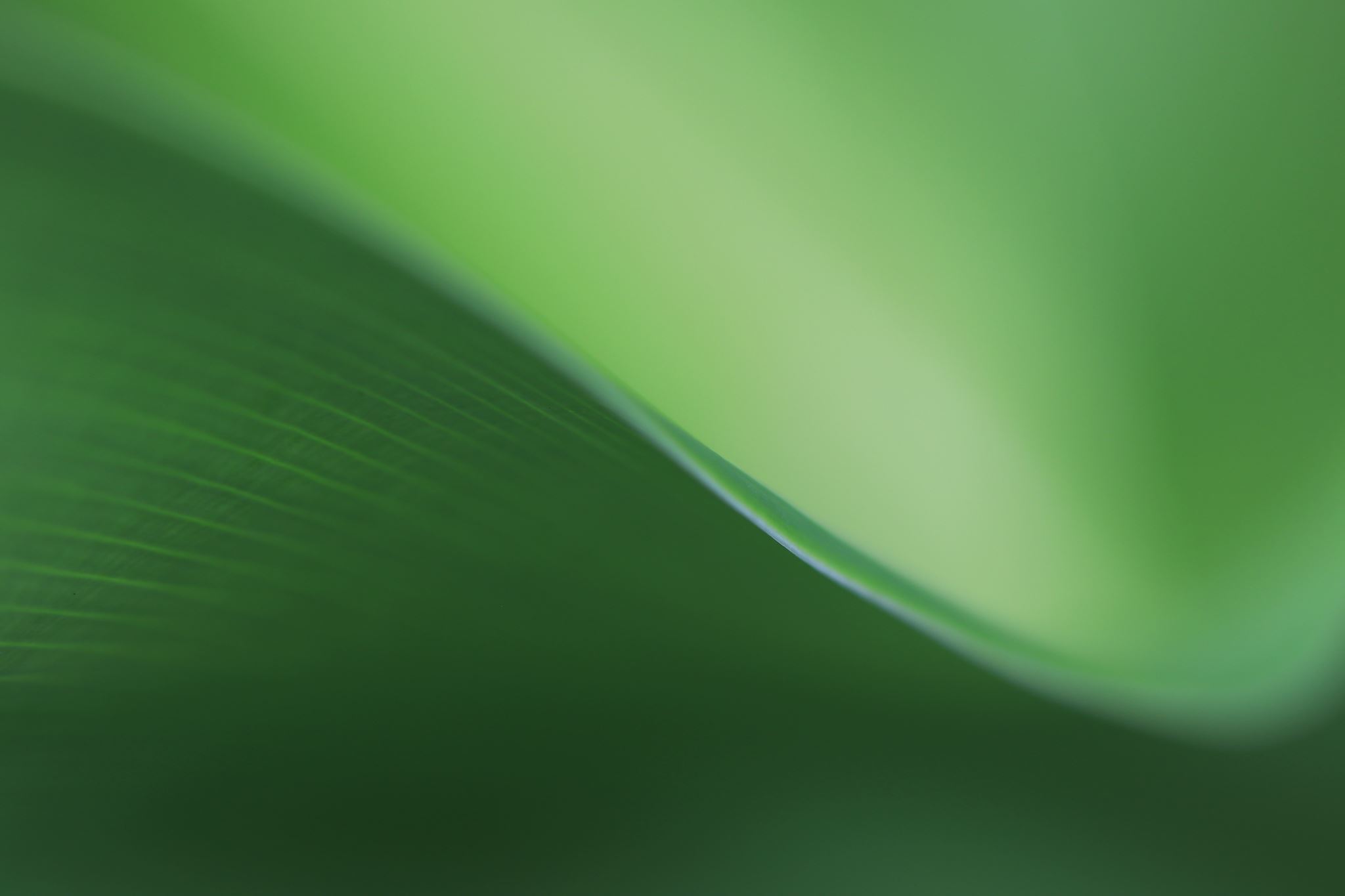 2. POLITICKÁ PRÁVA
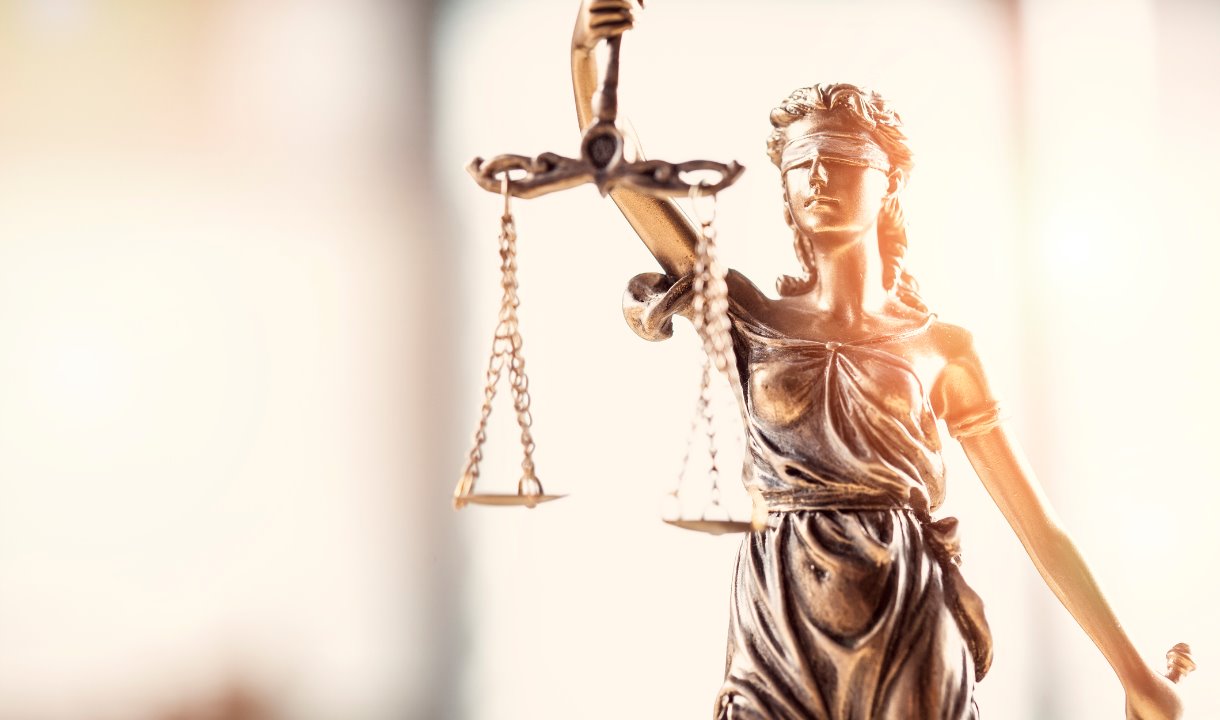 3. PRÁVA NÁRODNOSTNÍCH A ETNICKÝCH MENŠIN
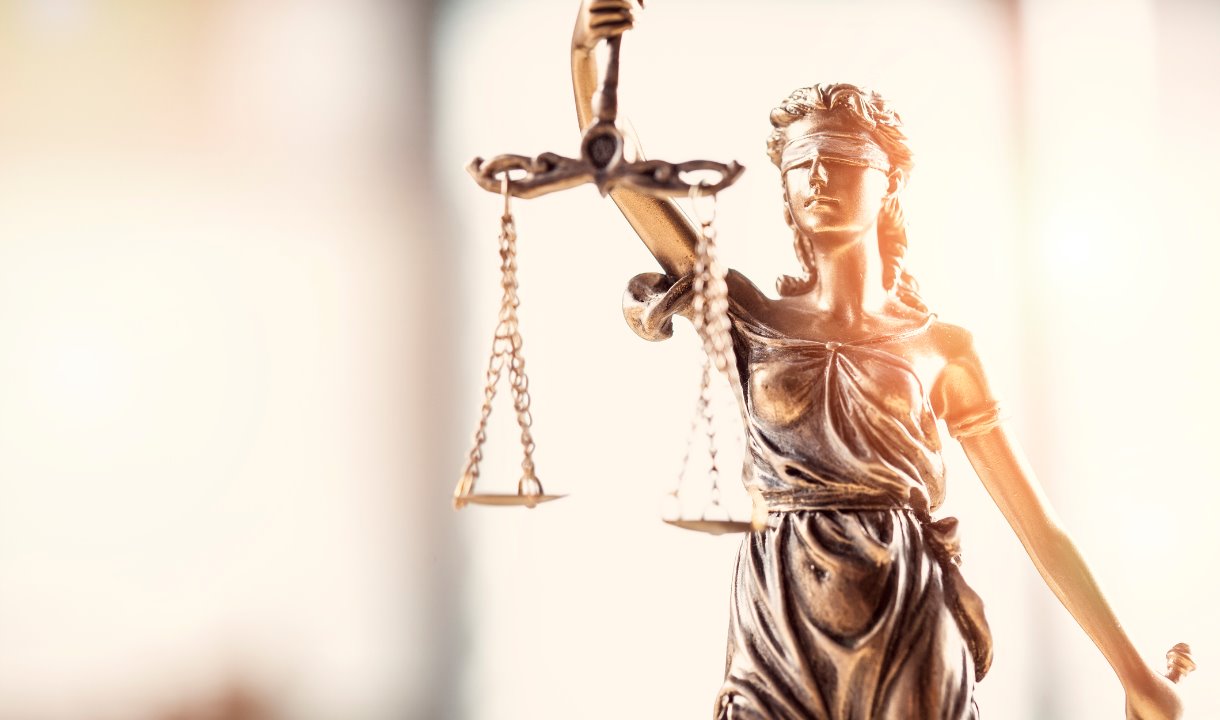 4. SOCIÁLNÍ PRÁVA
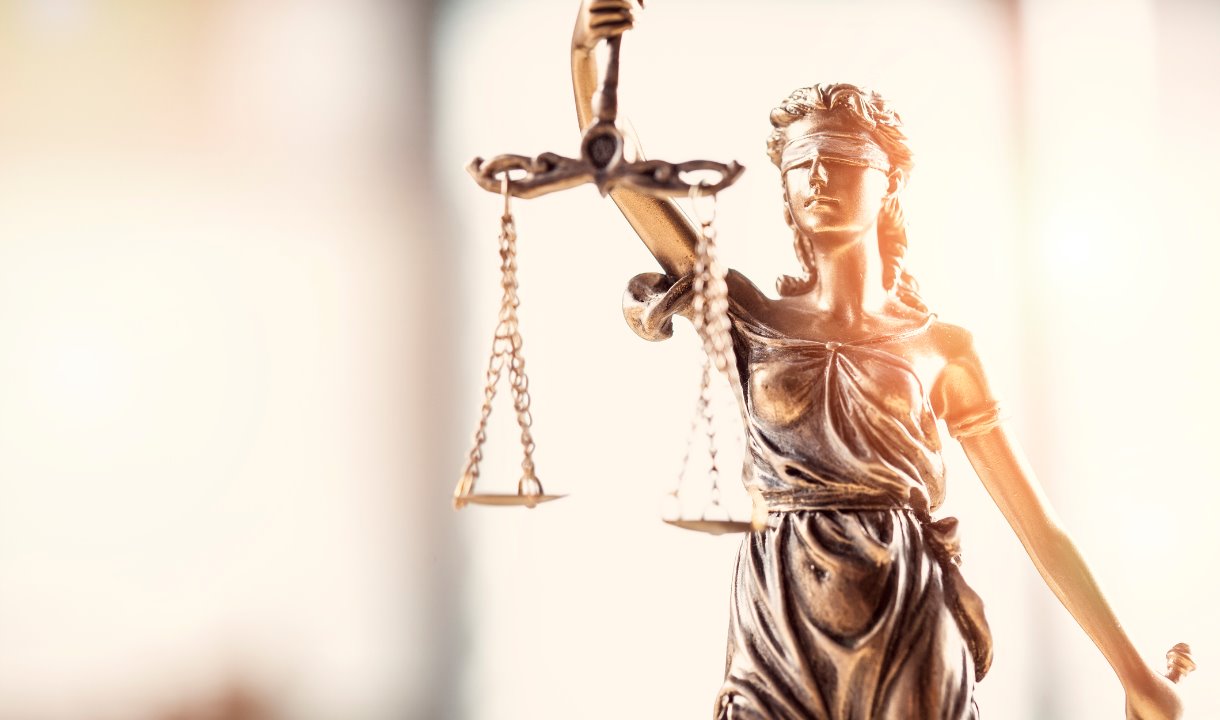 5. PRÁVO NA SOUDNÍ A JINOU OCHRANU
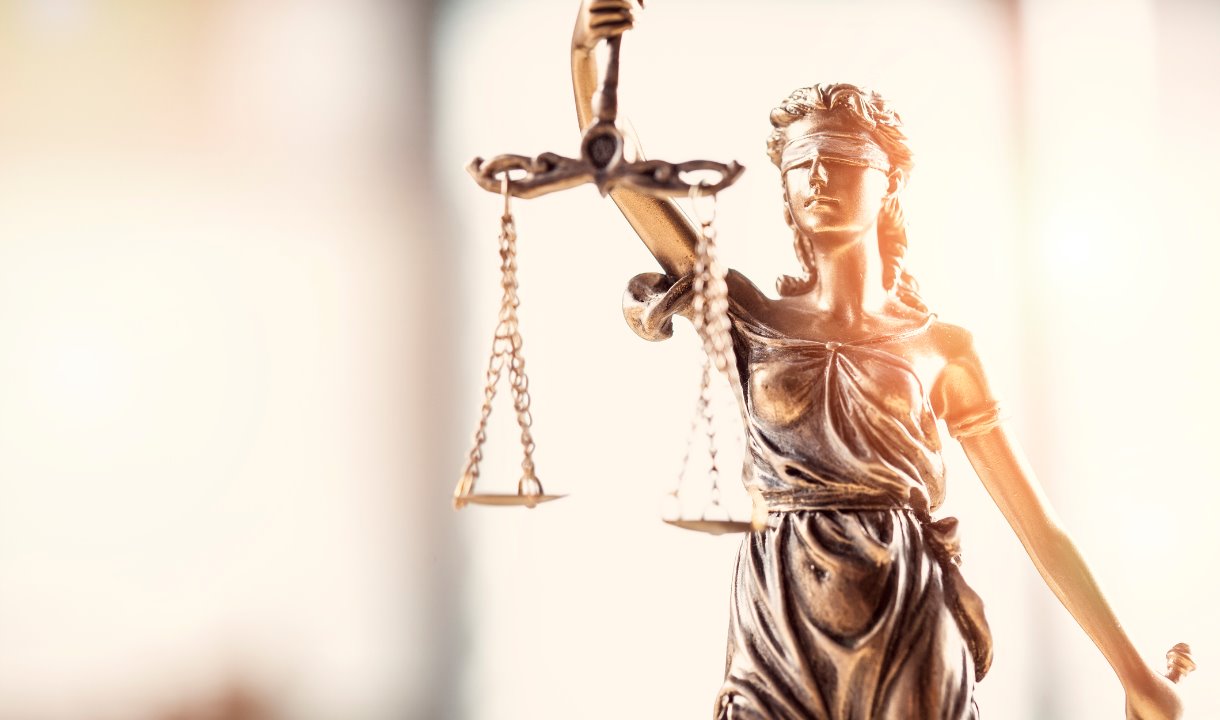 K ZAMYŠLENÍ - ÚKOL
Myslíš, že jsou všechny body lidských práv dodržovány?
Zkus najít, kde a jak jsou/byla porušována lidská práva.
Může to být z historie i aktuální situace někde ve světě.
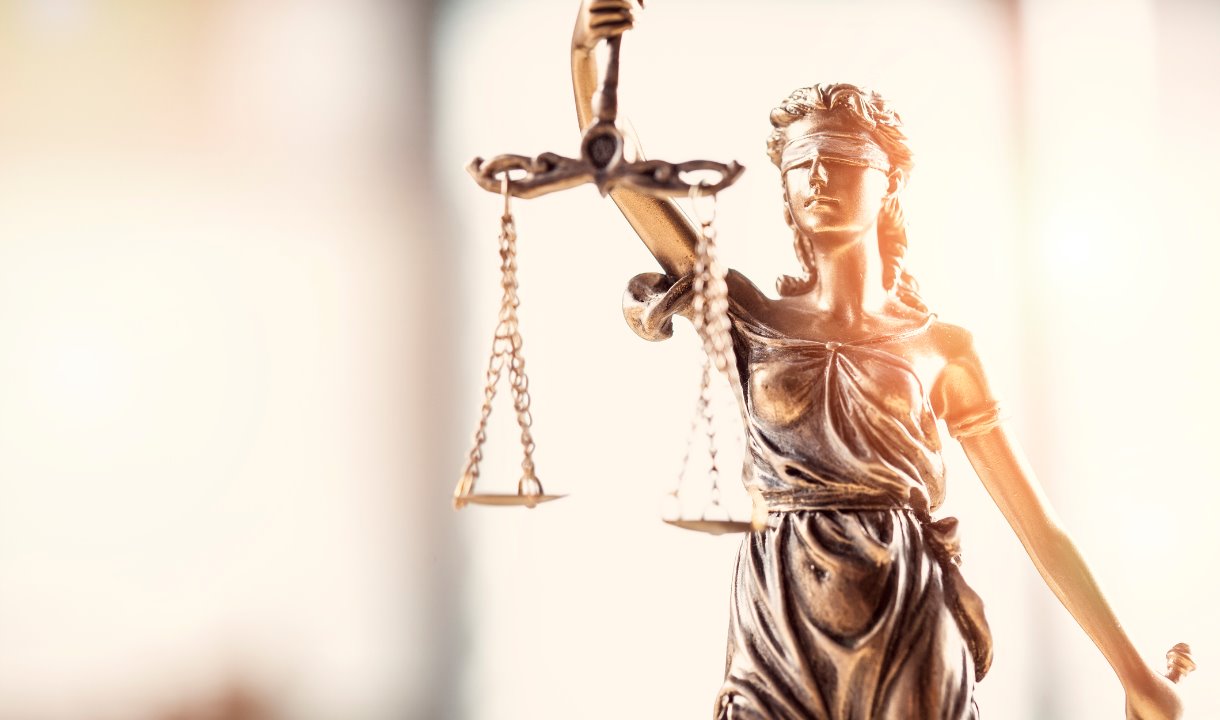 https://www.senat.cz/images/actions/11112_d9b3953b6ca9e610c35e563ba0a147c4_big.jpg
https://www.psp.cz/docs/laws/listina.html